UYGULAMADA KULLANILAN MALZEMELER:
Polietilen kilitli poşet,
paslanmaz çelik kap,
sodyum sülfit,sodyum hidroksit, saf su,
 hassas terazi, 
Ph kartı,
 beher,
 ısıtıcı, 
cam karıştırıcı çubuk, 
eldiven, maske, 
polietilen poşetleri delmek için iğne
HAZIRLIK VE ALKALİN SÜLFİT UYGULANMASININ İLK AŞAMASI: 

800 gr obje için 4 litre hazırlanmak istenirse:
Solisyon için 25.2 gr sodyum 
Sülfit 16 gr sodyum hidroksit

Ölçülen katı kimyasallar 100 ml saf su içerisinde sürekli karıştırılarak su içerisinde tamamen çözülür. Çözelti tamamen eridikten sonra geriye kalan saf suya eklenerek karıştırılır..
SAF SU İLE YOĞUN YIKAMAİ KURUTMA VE KORUMA: 
Solüsyondan çıkarılan demir objeler; akan su 
altında temiz bir fırça ile fırçalandıktan sonra 
yirmi dört saat boyunca saf suda bekletilir.
 Saf sudan çıkarılan objeler 3 saat boyunca 70 derecelik fırında kurutma yapılabilir. Kurutulan objeler bir yüzey koruyucu ile kaplanmalıdır.
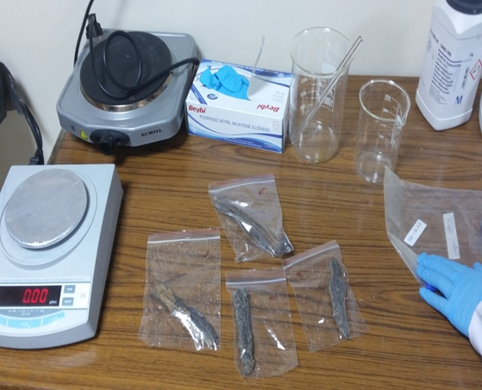 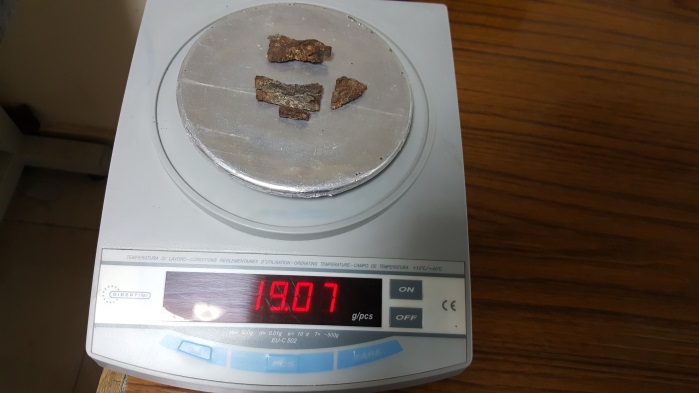 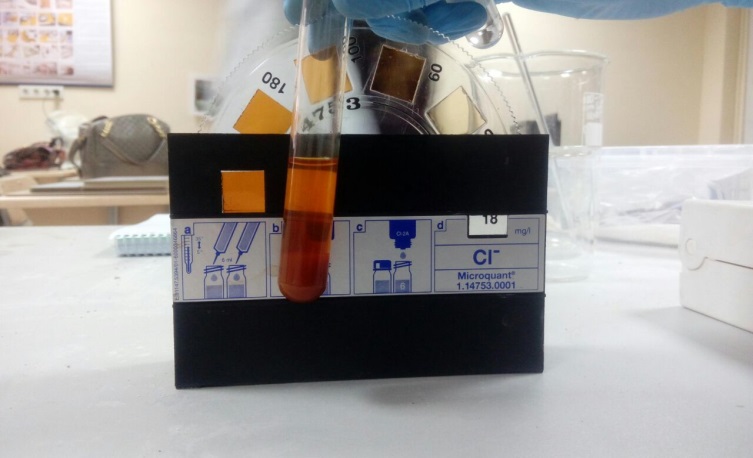 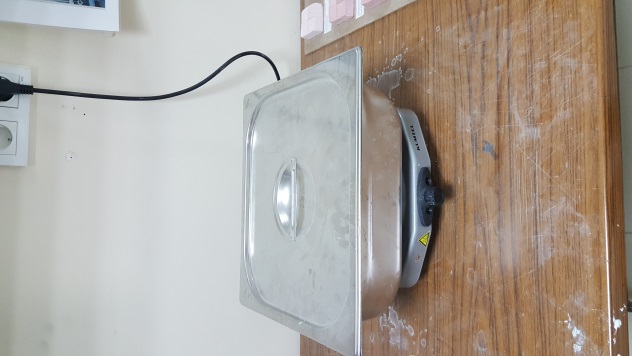 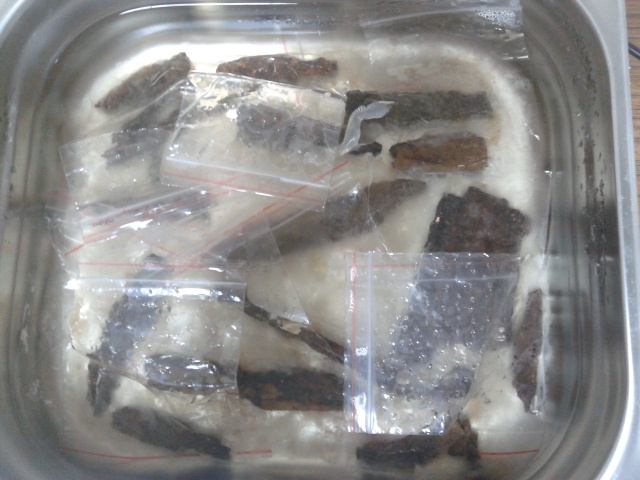